CS 341 – Algorithms
Lecture 7 – Directed Graphs

2 June 2021
Today’s Plan
Directed Graphs, Reachability, BFS/DFS

Strongly Connected Graphs

Directed Acyclic Graphs

Strongly Connected Components
Directed Graphs
Connectivity in Directed Graphs
Questions
Data Structures
DFS
Both DFS and BFS are defined as in undirected graphs, except that we only explore out-neighbors.
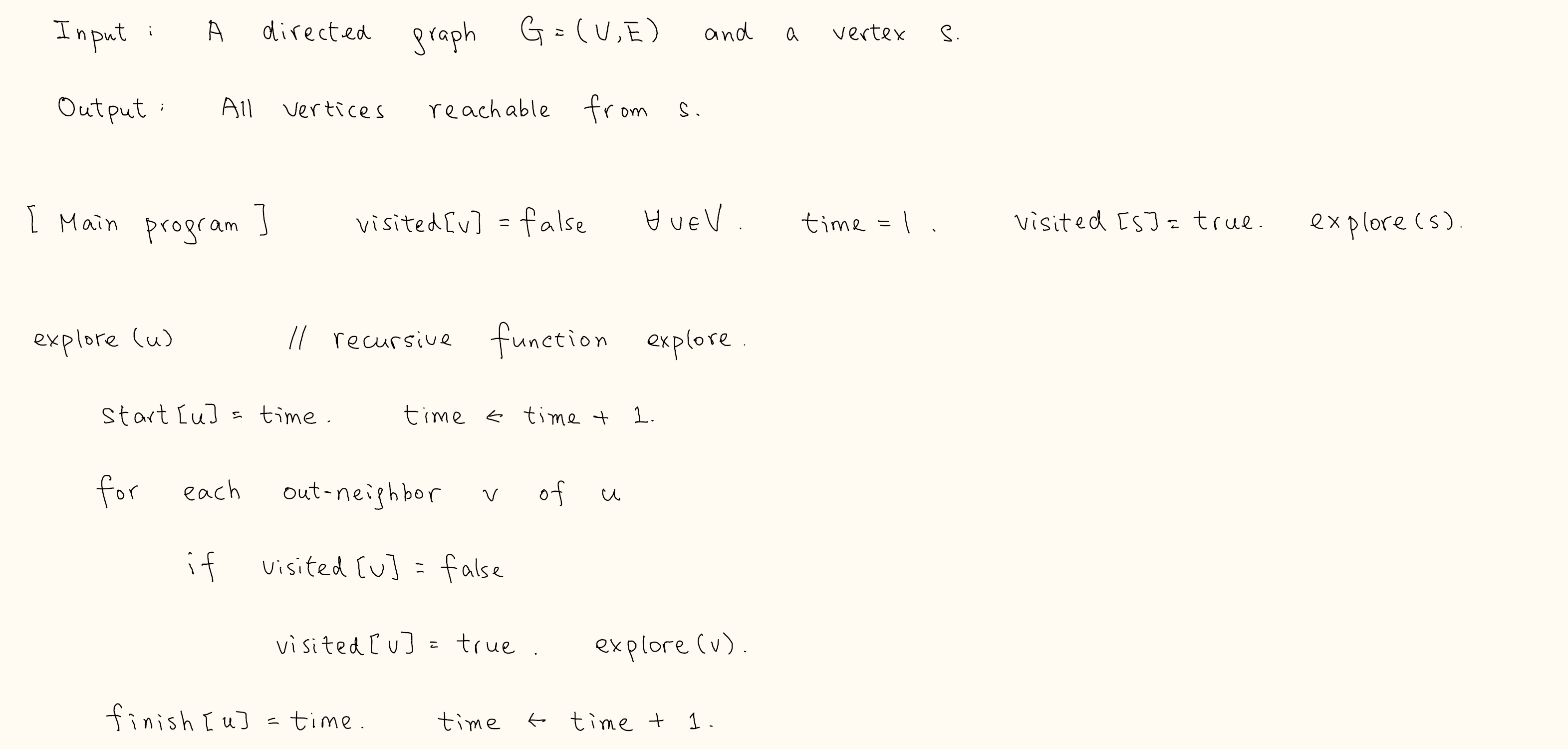 BFS and DFS
BFS Tree
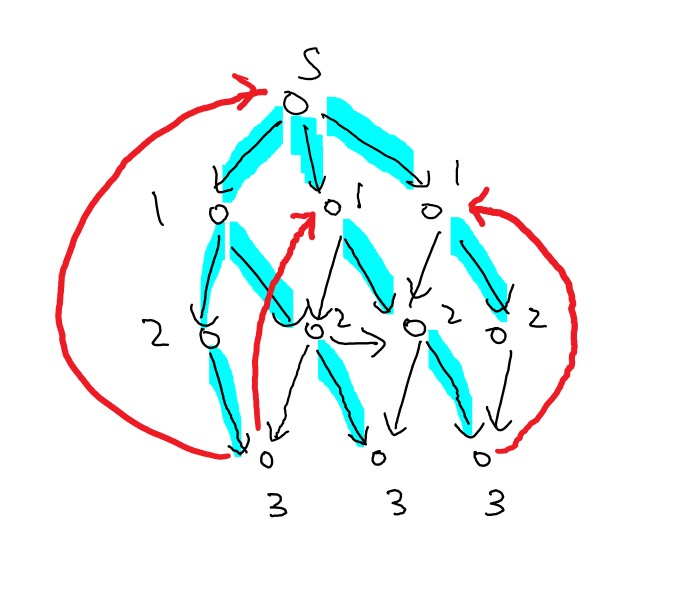 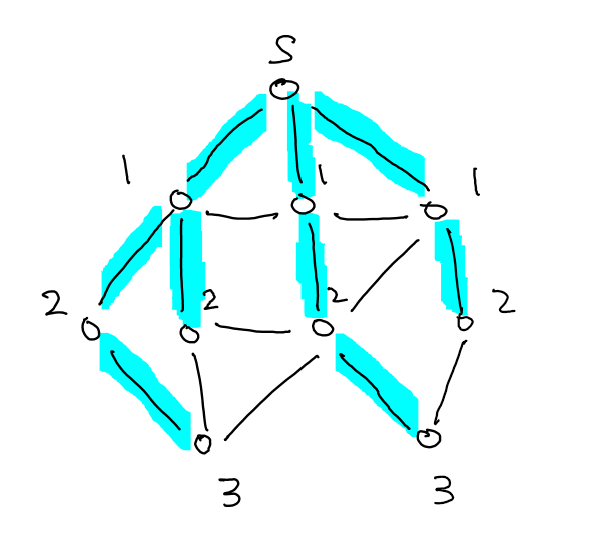 DFS Tree
In undirected graphs, all non-tree edges are back edges as we proved in L06.

In directed graphs, some non-tree edges could be “cross edges” or “forward edges”.













Structures in directed graphs are a bit more complicated.
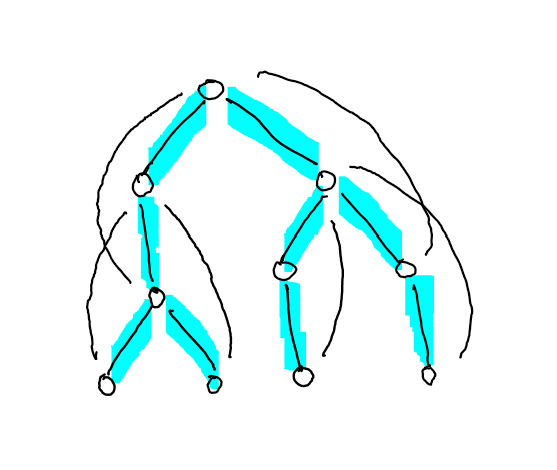 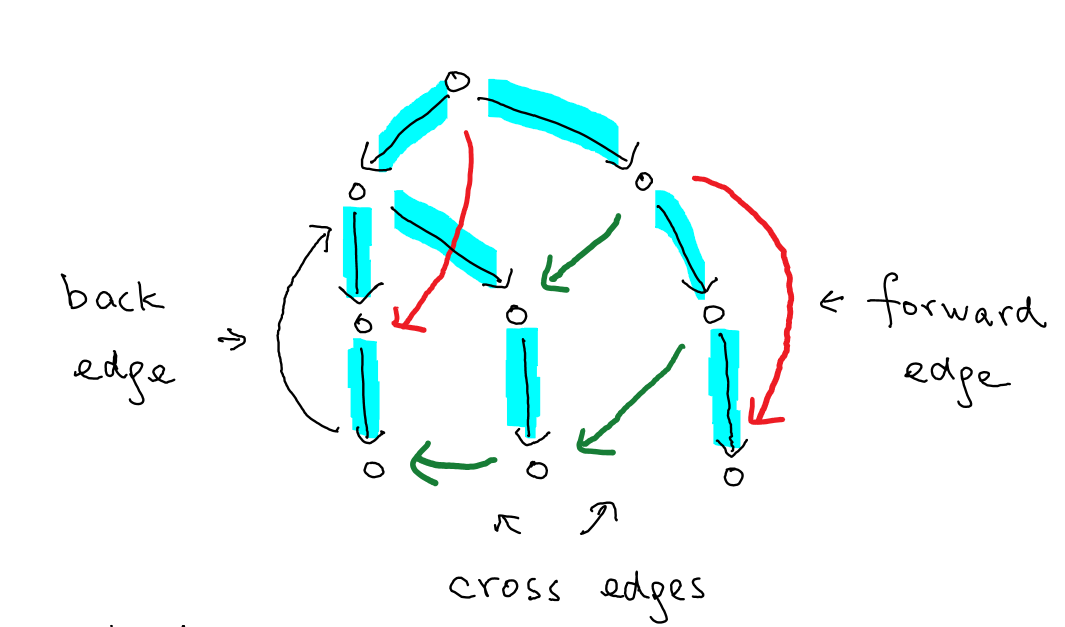 Today’s Plan
Homework 2 is posted
Directed Graphs, Reachability, BFS/DFS

Strongly Connected Graphs

Directed Acyclic Graphs

Strongly Connected Components
Strongly Connected Graphs
Observation
Trick
Algorithm
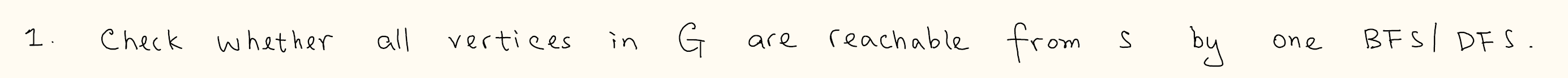 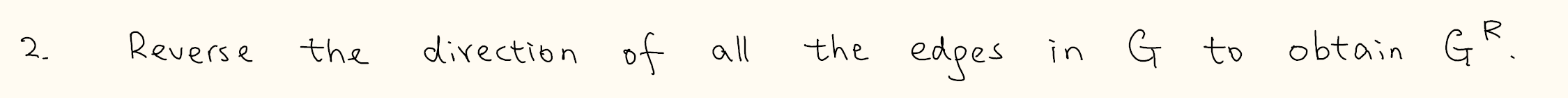 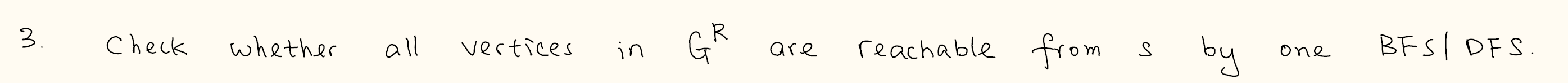 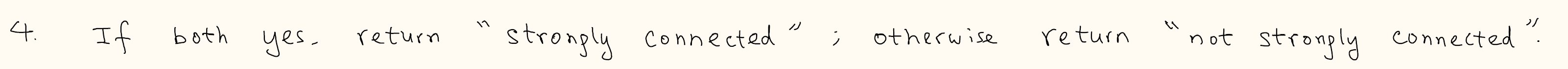 Today’s Plan
Directed Graphs, Reachability, BFS/DFS

Strongly Connected Graphs

Directed Acyclic Graphs

Strongly Connected Components
Directed Acyclic Graphs
Directed acyclic graphs are useful in modeling dependency relations (e.g. course prerequisites).
In such situations, it is useful to find an ordering of the vertices so that all the edges go forward.
This is called a topological ordering of the vertices.
Topological Ordering
Proposition.  A directed graph is acyclic if and only if there is a topological ordering of the vertices.
Topological Ordering
Proposition.  A directed graph is acyclic if and only if there is a topological ordering of the vertices.
First Approach
Just follow the above proof.
Second Approach
This is probably less intuitive, but the idea will be useful in the next problem as well.

Idea: Do a DFS on the whole graph.
Finishing Times
Finishing Times
Algorithm
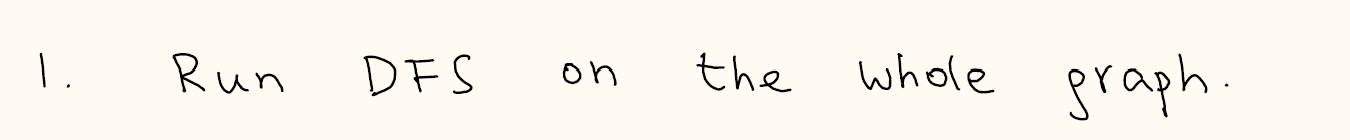 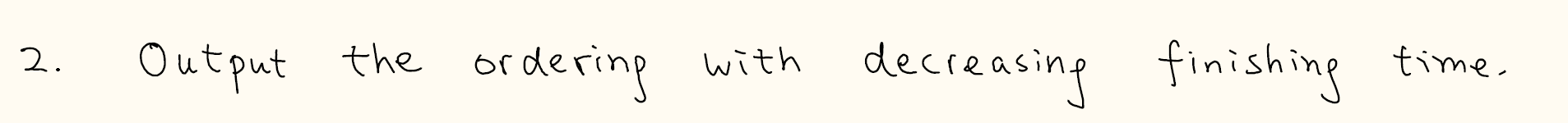 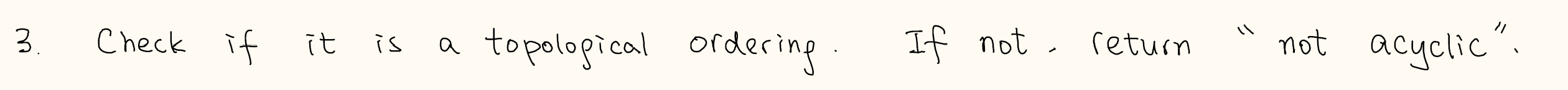 Example
Today’s Plan
Directed Graphs, Reachability, BFS/DFS

Strongly Connected Graphs

Directed Acyclic Graphs

Strongly Connected Components
Homework 2 is posed, due on June 14

Discuss take-home midterm on June 28
Strongly Connected Components
Structure of a Directed Graph
Observation.  When every strongly connected component is “contracted” into a single vertex,
		then the resulting directed graph is acyclic.









So, a general directed graph is a directed acyclic graph on its strongly connected components.
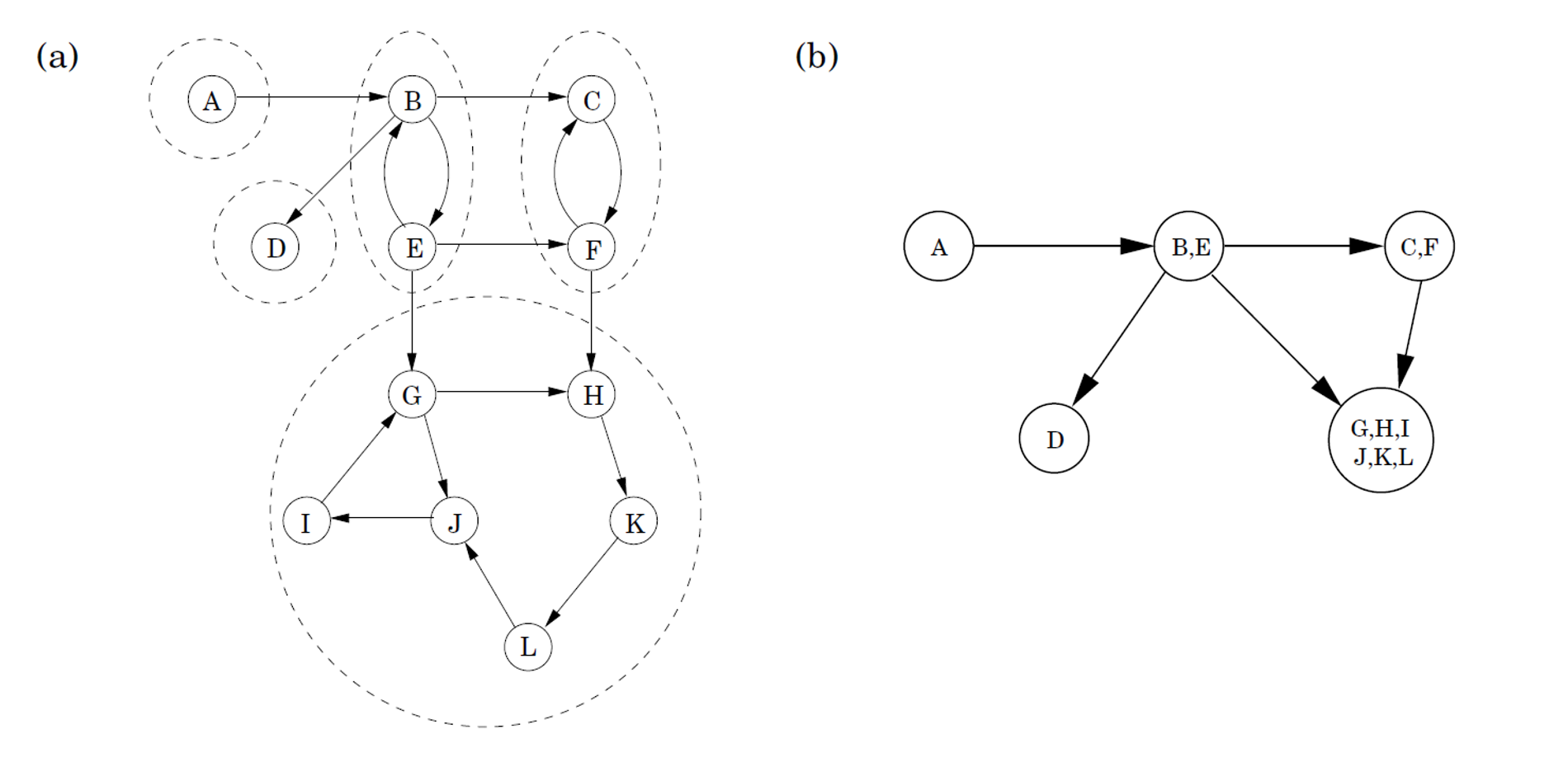 Idea 1
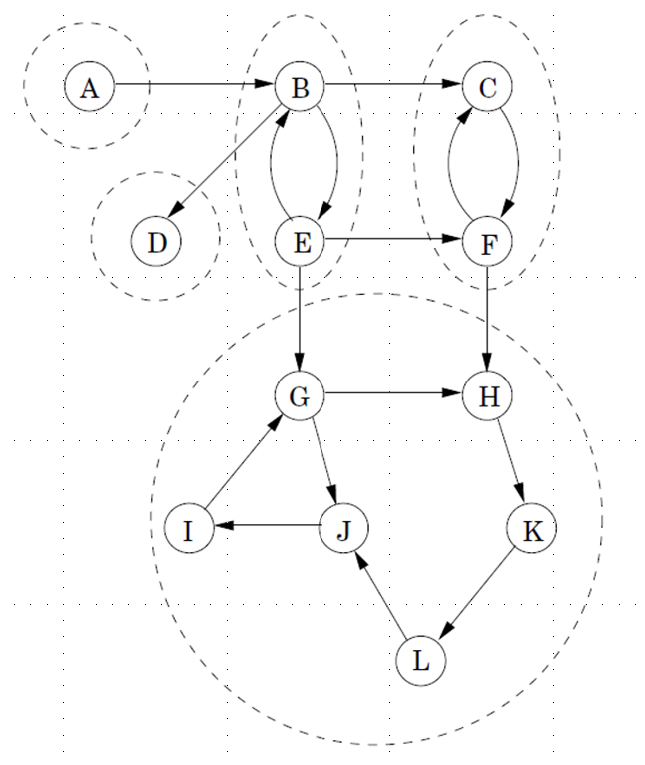 Idea 1: Cut Out Sink Components
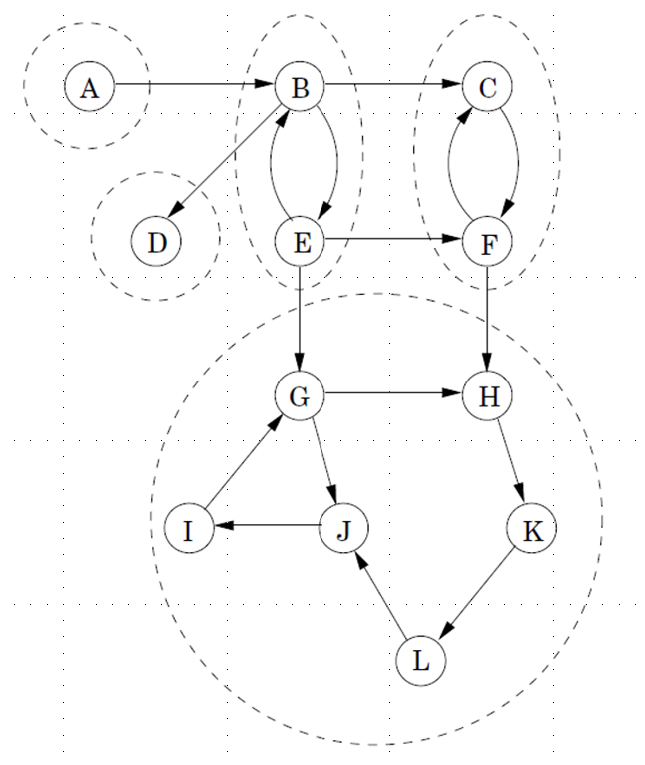 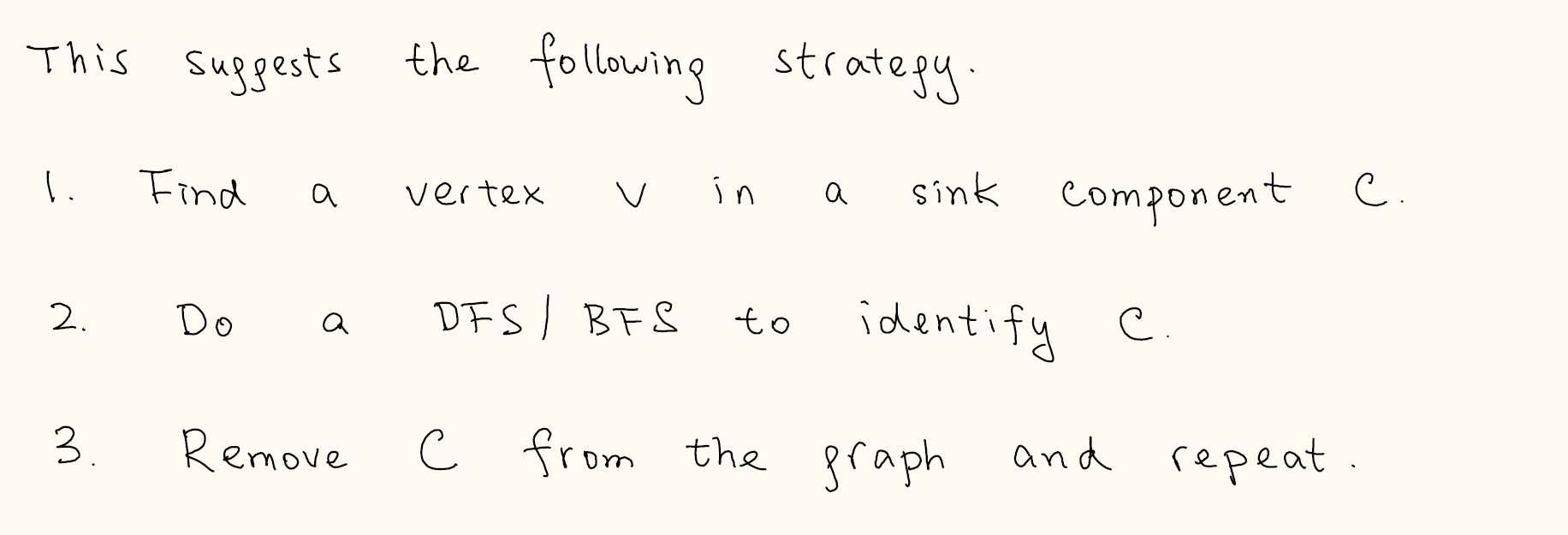 Idea 2: Topological Sort
Recall that a directed graph is a directed acyclic graph on its strongly connected component.

For directed acyclic graphs, if we do a DFS on the whole graph,
	then the vertex with the smallest finishing time is a sink.

Let’s try this in a general directed graph.
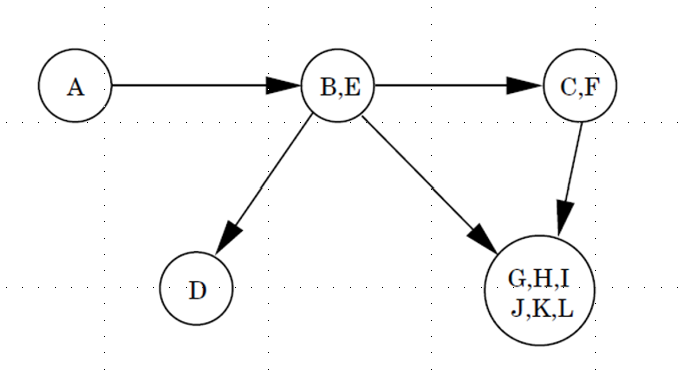 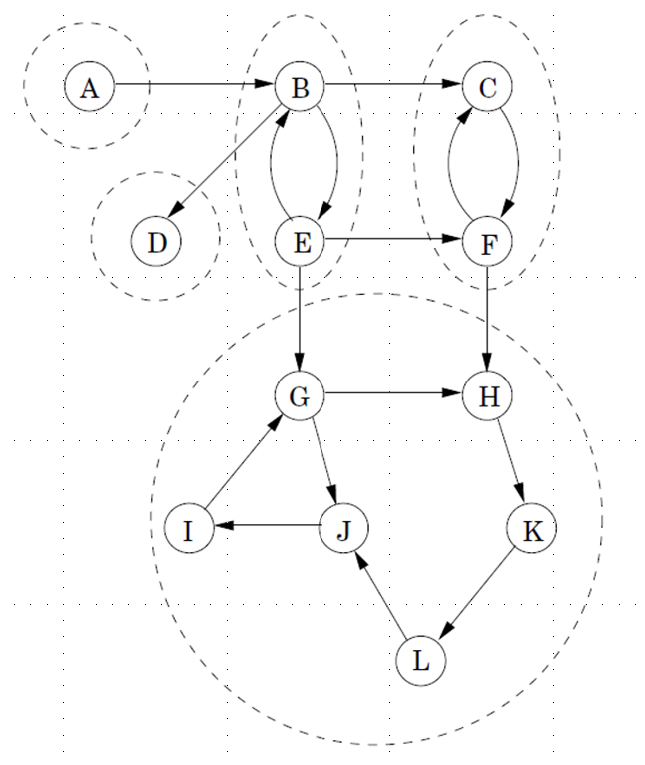 A Counterexample
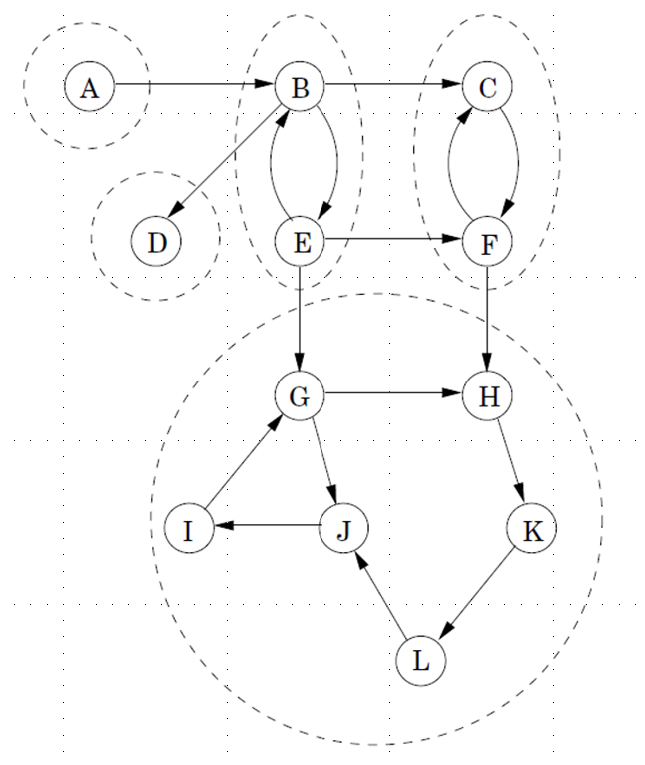 This is a nice strategy, but unfortunately it doesn’t always work.












If we look at the proof about finishing times of vertices in a DAG, 
	then we realize that the proof still works in one way.
Idea 3
Idea 3: Source Components
So, if we do a DFS on the whole graph, and then sort the vertices in decreasing finishing time.
And then do a DFS again using this ordering.
Then we will always first visit an “ancestor component” before we first visit a “descendant component”












But this is not what we want, we want to first visit a descendant component before we first visit 
	an ancestor component, so that we can cut out the sink components one at a time.
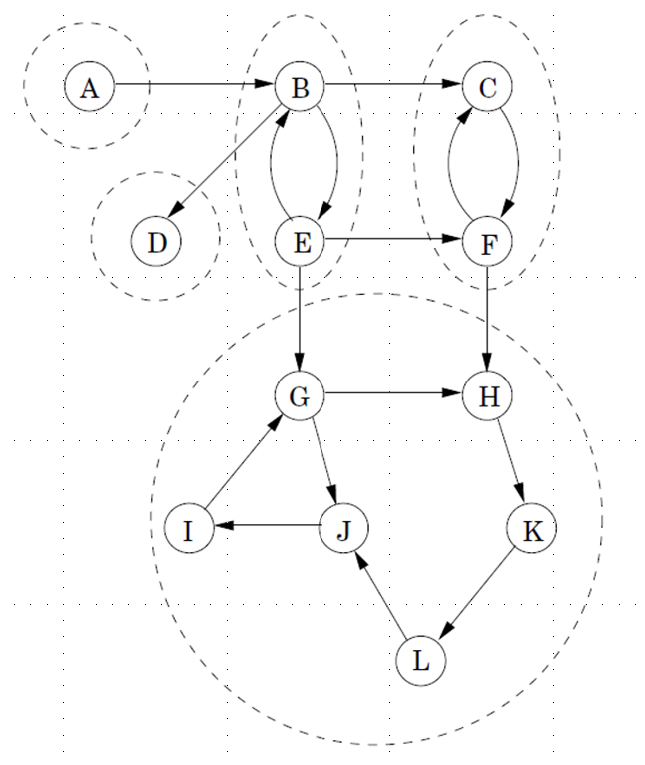 Idea 4: Reverse the Graph
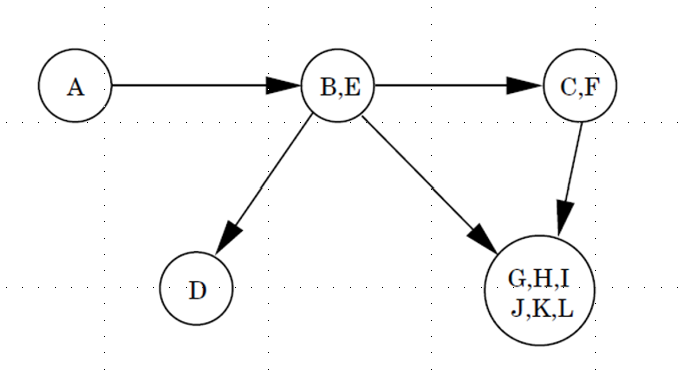 Algorithm
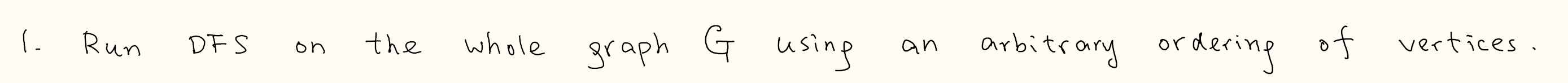 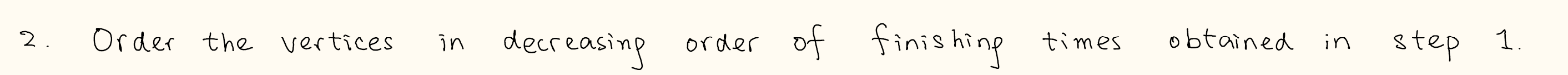 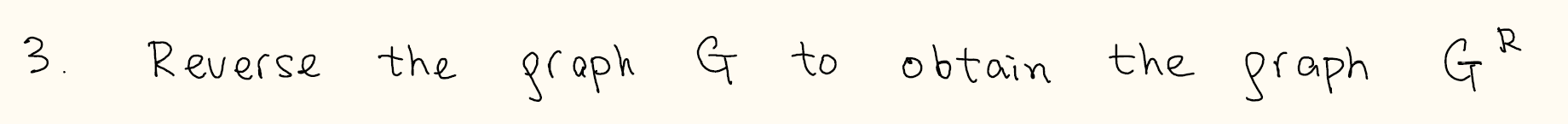 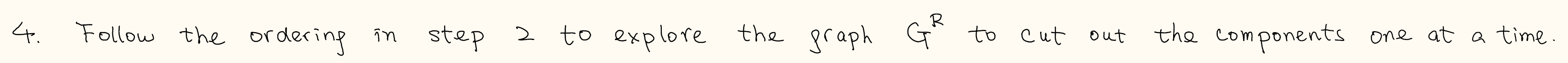 Algorithm
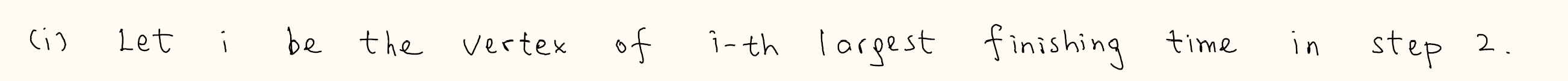 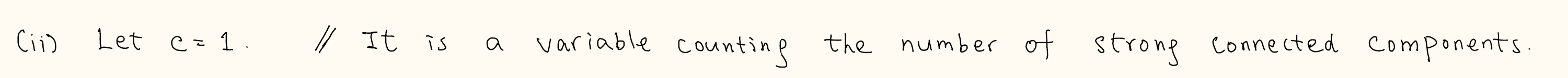 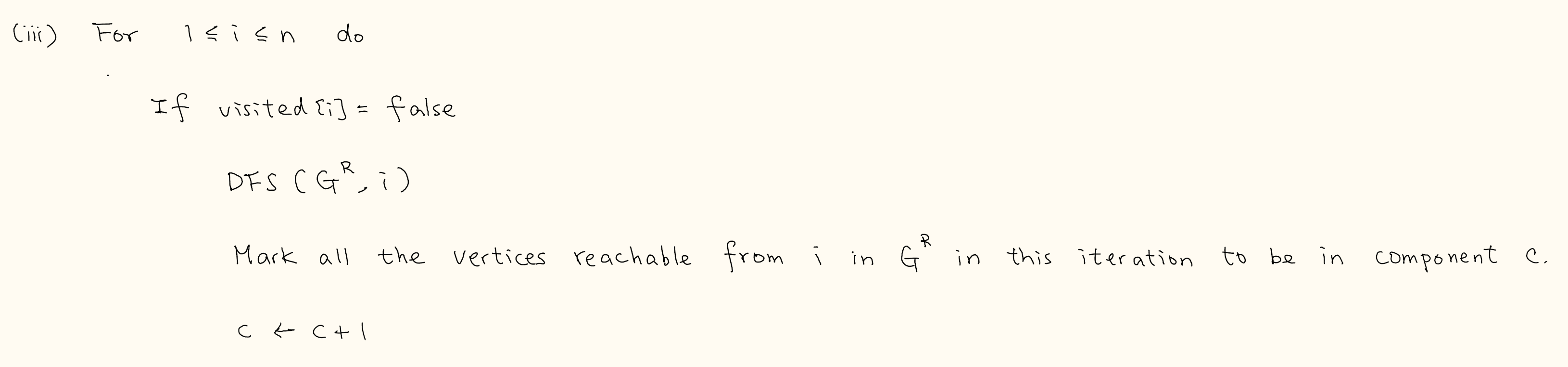 Example
Take-Home Midterm
Content from L01.pdf to L07.pdf.

Will be posted on piazza on June 28 9am EST, and the deadline is on June 29 9am EST.  

No late submission.

Will post more information on piazza.

Will post midterm questions from previous years.

Midterm questions will be easier than those in homework.

Allowed to use lecture notes, tutorials notes, and information on piazza.

Not allowed to use any other references (including the reference books).

Definitely no communications with others and no looking up of other resources (e.g. internet).